AP World Review: Video #19: The Byzantine Empire (Key Concepts 3.1, I, A, E, 3.2, I, A)
Everything You Need To Know About The Byzantine Empire To Succeed In AP World
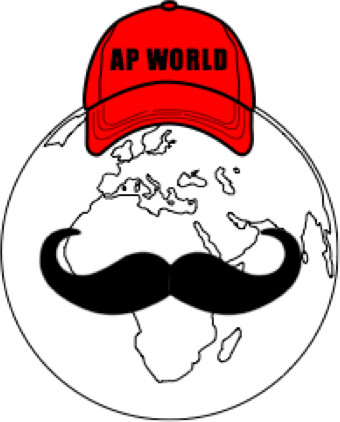 www.APWorldReview.com
The Byzantine Empire - An Intro
Emperor Constantine turned the city of Byzantium into Constantinople
While the western half of the Roman Empire fell in the 5th century, the eastern half, the Byzantine Empire prospered
By 527 C.E. the Byzantine Empire stretched across North Africa, Spain, the Mediterranean, and Southwest Asia (Middle East)
Constantinople
The city was surrounded by a defensive wall - protect from invasion
Center for trade
Capital of the Byzantine Empire
Had many libraries, museums, baths, etc. 
Named after Emperor Constantine:
Converted to Christianity
Claimed divine favor
Structure Of Government
Centralized bureaucracy
Theocracy - no separation between church and state
“Caesaropapism”:
Head of state is also the head of church
Key People - Justinian & Theodora
Justinian ruled from 527 - 565 C.E.
Church of Hagia Sophia
Domed structure - example of Christian Architecture
Justinian’s Code:
Codified Roman law
Influenced most of Europe and other areas
Expansion under Justinian:
533 - 565: gained control of Italy, Sicily, North Africa, and Spain
Defeated the Sassanids in the Middle East
Key People - Heraclius & Leo III
Heraclius (610 - 640 C.E.)
Resisted Islamic forces from the east
Reduced the Sassanids power in Southwest Asia
Leo III:
Byzantine Emperor from 717 - 740 C.E.
Expanded Byzantine territory in Asia Minor (Turkey)
Iconoclasm - destroyed religious images and prohibited them in churches
Schism
After tensions between the Roman Catholic Church and Byzantine patriarchs, each excommunicated each other in 1054
Refused to recognize the other as “properly Christian”
Eastern Orthodox Church and Roman Catholic Church
Trade
Traded with India and China via the Silk Roads
Byzantine coins were a common currency around the Mediterranean Sea
Theme System
Province, called a theme, was under control of a general
This general was in charge of defense and administration within the theme
Emperor would appoint generals
Armies recruited free peasants with the promise of land for service
Art And Architecture
Literature focused on Christianity and the lives of Jesus and Mary
Hagia Sophia - largest structure in the world for its time
Muslim Conquests
Saljuq Turks 
1071 - defeated Byzantine army in eastern Anatolia 
More Turks came into Anatolia
Rejected Byzantine authority, taxed churches
Weakened the Empire until its fall
Decline Of The Empire
Normans took control of Sicily in 1071
4th Crusade (1202 - 1204) - soldiers sacked the city of Constantinople 
Constantinople fell to Ottoman Turks in 1453 C.E.
Renamed to Istanbul
Quick Recap
Significance of Constantinople
Theocracy & Caesaropapism
Justinian and Theodora - Justinian’s Code
Schism
Importance of the Silk Roads
Theme System
Hagia Sophia
Decline of the Empire
See You Back Here For Video #20: Islam
Thanks for watching
Best of luck!
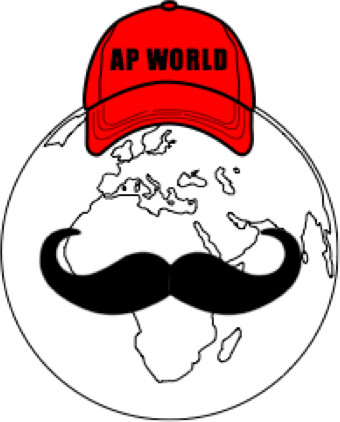